Laws, regulation and governance
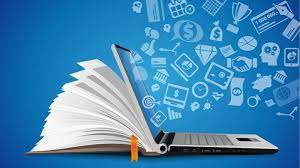 Legislation related to the nursing practice
Diploma in Nursing – 1st year – FNP
Outcomes
Legislation the SANC is based on 
The establishment of SANC 
The purpose of SANC in line with its functions 
Roles and responsibilities of SANC
Q Jan-March 2021
Q4 July-Sept 2021
Introduction
In SA, the Medical and Pharmacy Act 34 of 1891, provided for the first registration of medical practitioners.     

                         
It was the first step in professional regulation 
Autonomous professional control and regulation of nursing was only attained in 1944 through the Nursing Act 45 of 1944.  
SANC was established as the regulatory body
What is professional regulation
A form of self-governance by nurses for nurses.
Empowerment of the nursing profession with regulatory capacity to improve the service and to PROTECT THE PUBLIC.
The way that order, consistency and control are brought to a profession and its practice. 
Agents entrusted with regulation, could be:
The individual practitioner
The government 
The profession
The employer
The ROLE of the South African Nursing Council (SANC)
To serve and protect the public
Related functions:
Any person may submit a complaint about a nurse to SANC, including to the courts 
SANC then institutes an official inquiry 
If there is enough evidence a hearing and disciplinary measures may be instituted 
Publishing details of unprofessional nursing acts and names of persons involved in such acts in Government Gazette 
Determines the requirements for nurses to remain competent (CPD’s)
Determines the scope of practice and conditions of service
Purpose of SANC
To oversee the quality of nursing education and training 
Related functions:
The Act allows for SANC to approve education and training 
Conduct inspections and investigations of NEI’s, nursing education programmes and health establishments to ensure compliance to standards 
Provision is made for the accreditation of nursing schools to avoid ‘fly-by-night’ schools 
Conduct examinations by appointed examiners and moderators
Grant diplomas and certificates in respect of passed examinations
Purpose of SANC
To maintain professional conduct and practice standards 
Related functions:
Unprofessional conduct is investigated and dealt with
As well as subsequent sanctions and penalties may be imposed 
Ensure registered persons behave towards healthcare users in a manner that respects their constitutional rights.
Purpose of SANC
Endorse and maintain the professional and ethical standards of nursing 
Related functions:
Maintain a register/roll of practitioners in order to protect the title of the nurse
i.e. it is an offence to practice as a nurse if not registered with SANC 
SANC has certain position papers, codes and standards which nursing must meet. 
Make public the list of registered persons
Purpose of SANC
Promote and maintain liaison and communication with all stakeholders regarding nursing standards, nursing education and professional conduct and practice
Related functions:
Transparent communication 
Publications accessible to the public of expected standards related to nursing practice, education and professional conduct 
Publish disciplinary actions and sanctions in relation to investigation findings of a complaint
Purpose of SANC
Advise the Minister on the amendment or adaptations of the Nursing Act regarding matters pertaining to nursing
Related functions:
Submit to the Minister:
5-yr strategic plans to achieve objectives 
Report every 6 months on the status of nursing and matters of public importance
Annual report within 6 months of the end of the financial year
Roles of SANCThe SANC plays a crucial role in maintaining high standards of nursing care and protecting the public by ensuring that nurses and midwives adhere to ethical and professional standards.
Role of SANC
Protection of the public
Quality assurance of educational programmes
Registration of students as qualified practitioners
Register of practitioners 
Continuous professional development 
Professional conduct and fitness to practice 
SANC expectations of nursing students 
SANC communication
Quality assurance of educational programmes
SANC has the final say over the quality of educational programmes that lead to the registration of qualifications 
There are provincial differences in the management and implementation of educational policy and standards
SANC uses an accreditation system – all have to comply with the accreditation criteria – in collaboration with the Council of Higher Education (CHE).
CHE approve and assure the quality of all its programmes – NEI must be affiliated with the CHE.
Registration of students as qualified practitioners
Regulating theory- and practice-based components of educational programmes 
And the criteria for students’ registration as qualified professionals. 
Four essential skill clusters:
Professional-ethical practice 
Clinical practice: care provision 
Clinical practice: care management 
Quality of nursing practice
Registration of practitioners
Once registered, practitioners pay a prescribed annual fee to obtain a practicing certificate
In future, this certificate will be linked to compulsory continuous professional development – currently being rolled out
To provide optimum care to patients
To develop competence 
To update area of practice
Professional conduct and fitness to practice
Investigation any allegations against nurses of 
Misconduct
Unfitness to practice (disability, ill-health, substance misuse)
Take action of allegation hold up
Referred to SANC’s Professional Conduct of Impairment  Committee
Implement appropriate sanctions 
Refer to disciplinary actions
SANC expectations of nursing students
Students are not professionally accountable as autonomous practitioners during their preparation for practice
The individual accountable for the consequences of their actions 
The practice of nurses and midwifes is governed by regulations on the scope of practice and the acts and omissions
Overall standard that nursing practice must comply with
SANC communication
SANC publishes online:
Circulars 
Documents 
Lists of accredited NEIs and 
Electronic registers
Communications are reviewed and updated regularly
To provide the public with information about standards expected of all registered nurses
To ensure public safety is maintained by providing high quality care.
Scope of practice R2127
The Diploma in General Nursing (R171) is a three year programme, leading to registration with South African Nursing Council as a General Nurse.
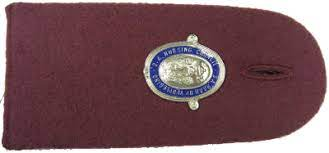 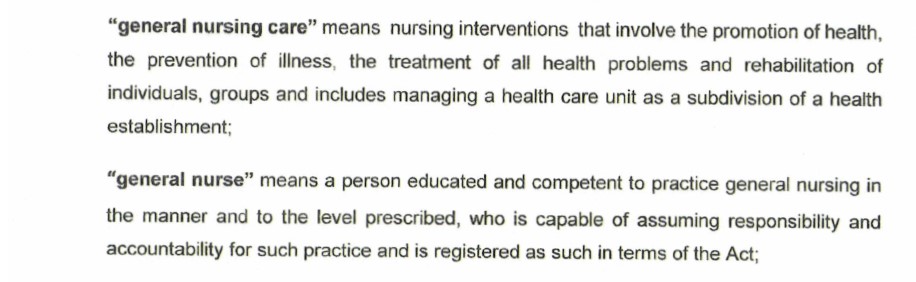 REFERENCES:
Brooker, C., Waugh, A., Van Rooyen, D & Jordan, PJ. 2016. African Edition Foundations of Nursing Practice: Fundamentals of Holistic care. 2nd Edition, ELSEVIER

Geyer, N. et al. 2022. A new approach to professional practice. 2nd Edition, JUTA

Pera, S., van Tonder, S. 2022. Ethics in Healthcare. 4th Edition, JUTA

https://www.sanc.co.za

Nursing Act 33 of 2005

Scope of practice R2127
Human Rights
The law and professional conduct
Duty to take care